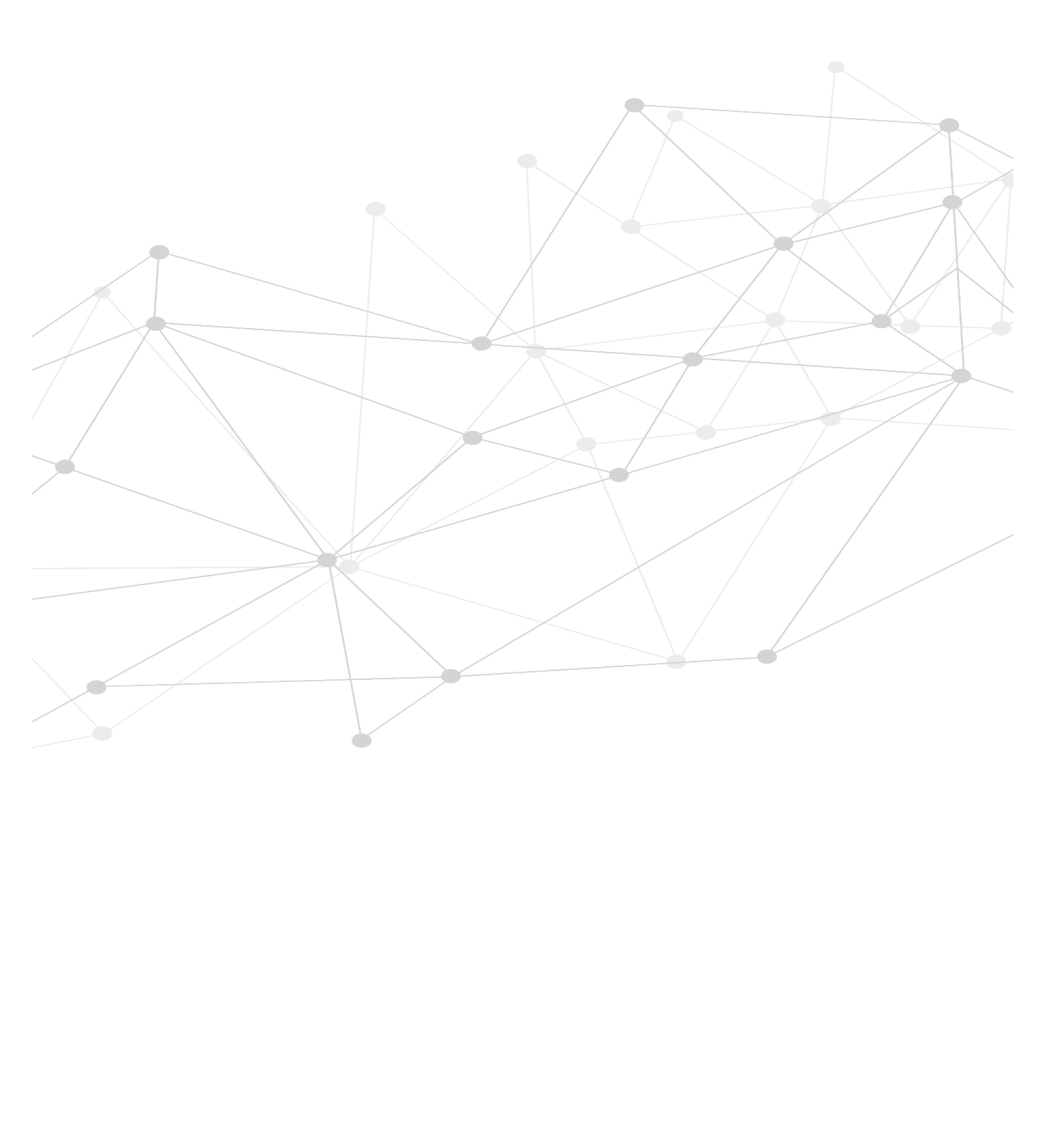 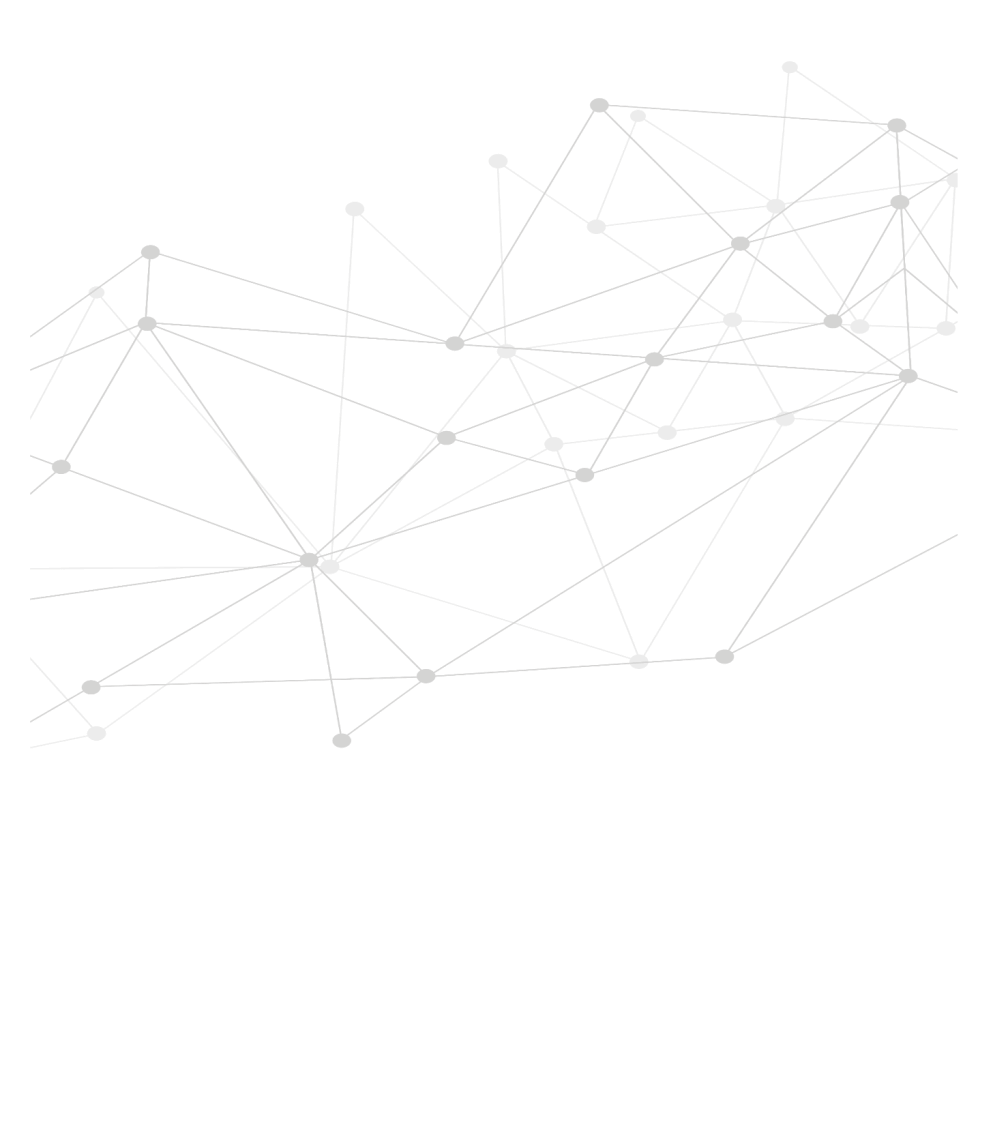 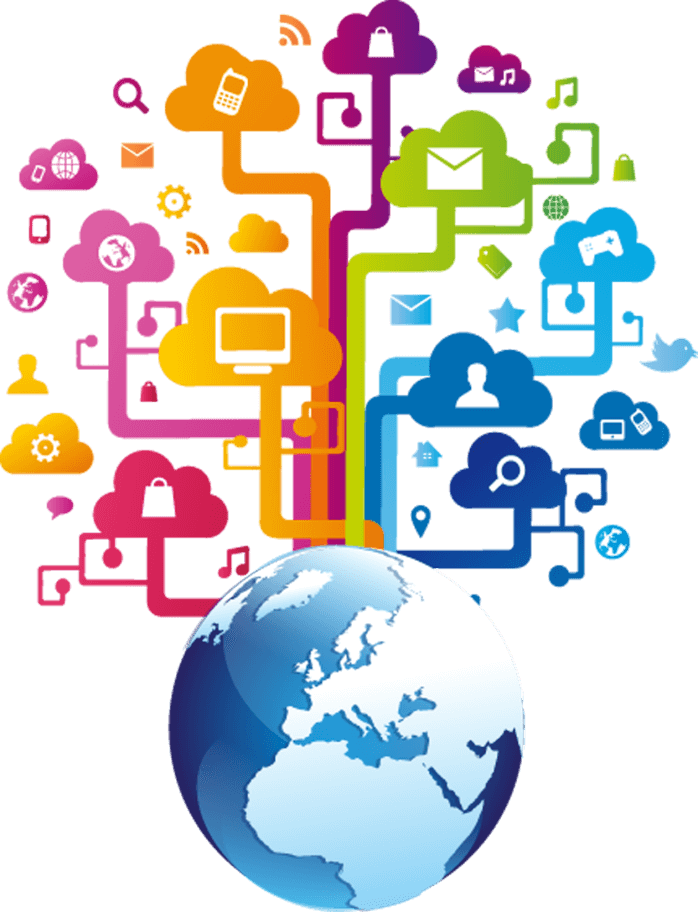 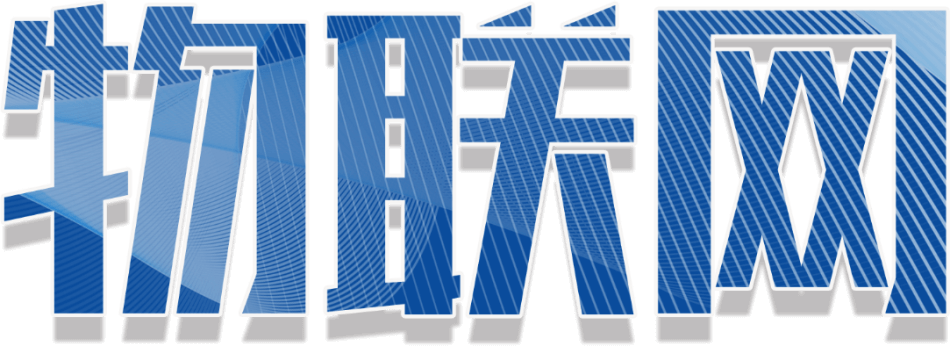 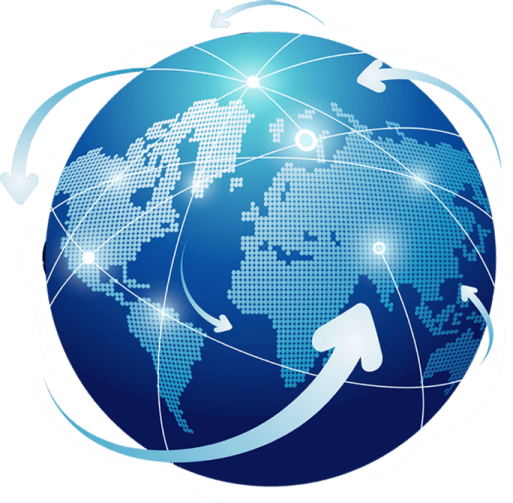 物联网简介培训PPT模板
汇报人：PPT818   时间：20XX
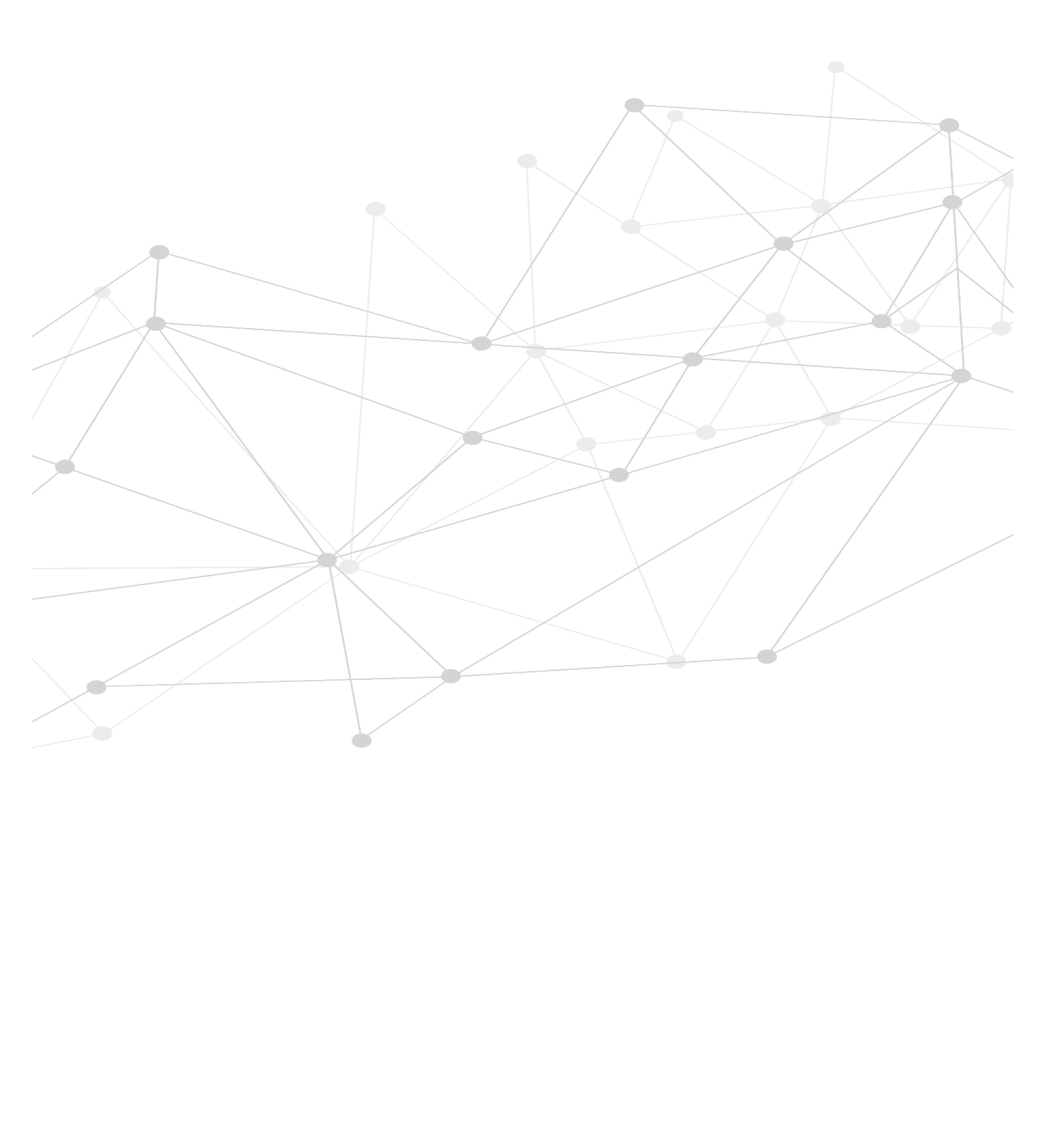 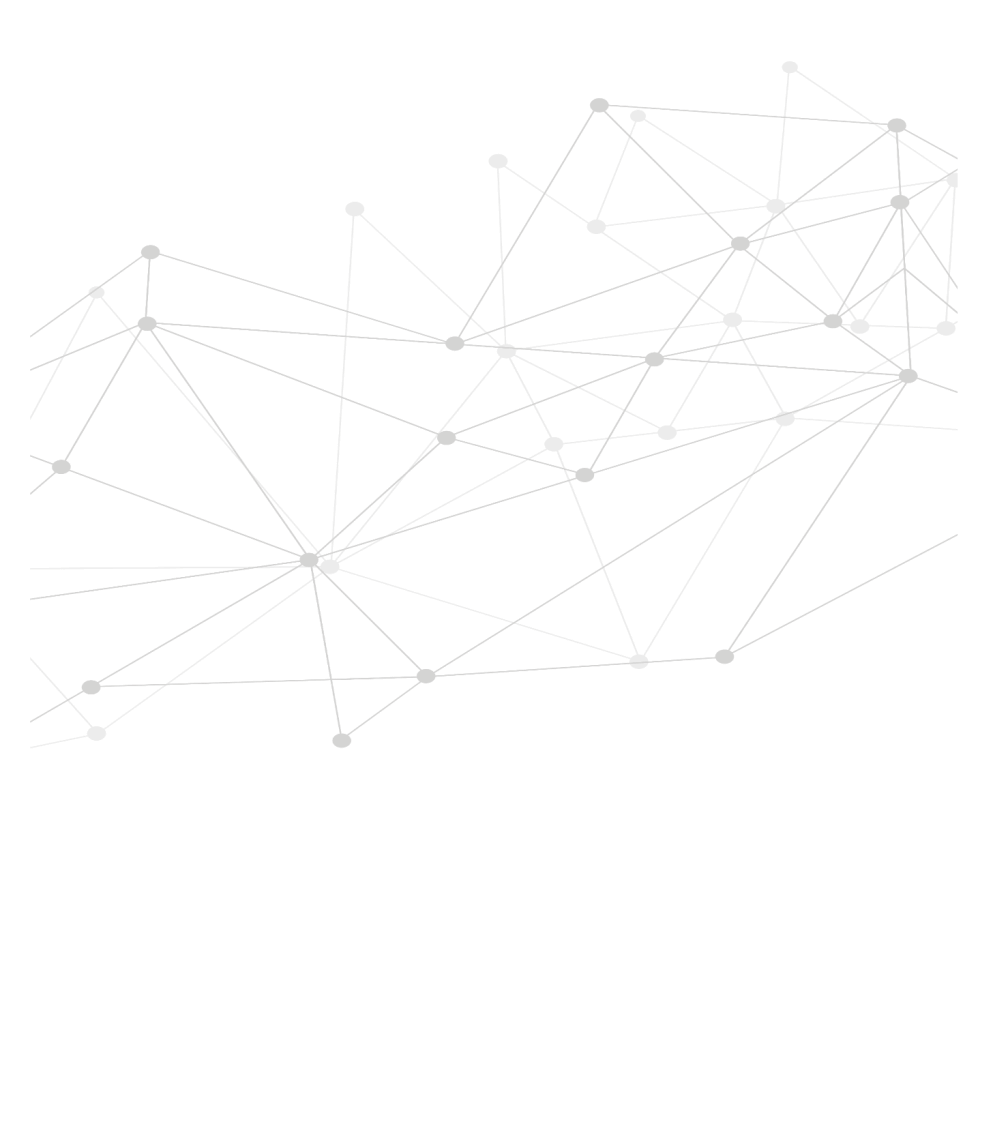 1
物联网的定义
2
物联网核心技术
目录
3
https://www.PPT818.com/
中国物联网发展现状
CONTENTS
4
物联网的典型应用
5
物联网发展瓶颈及战略思考
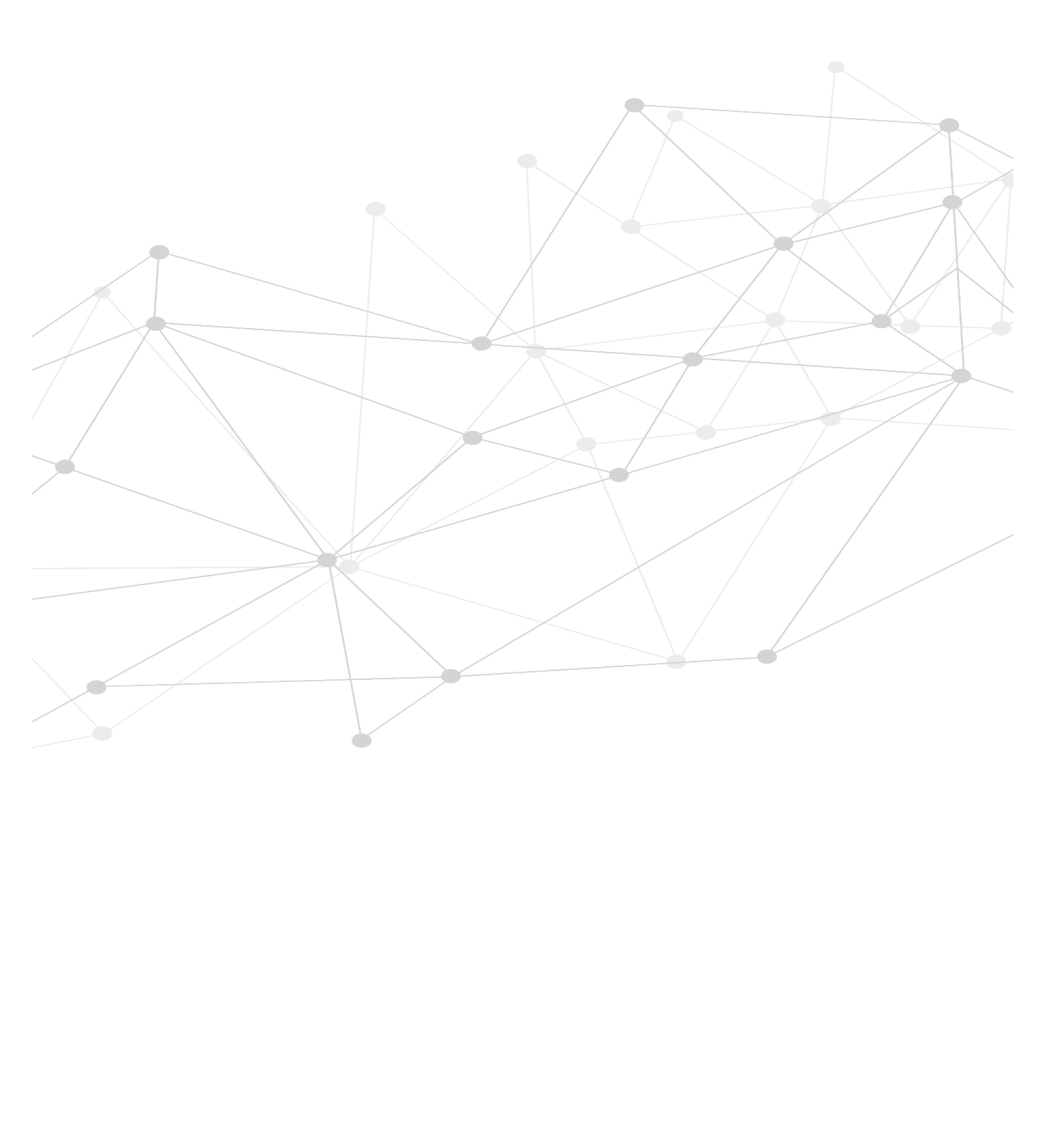 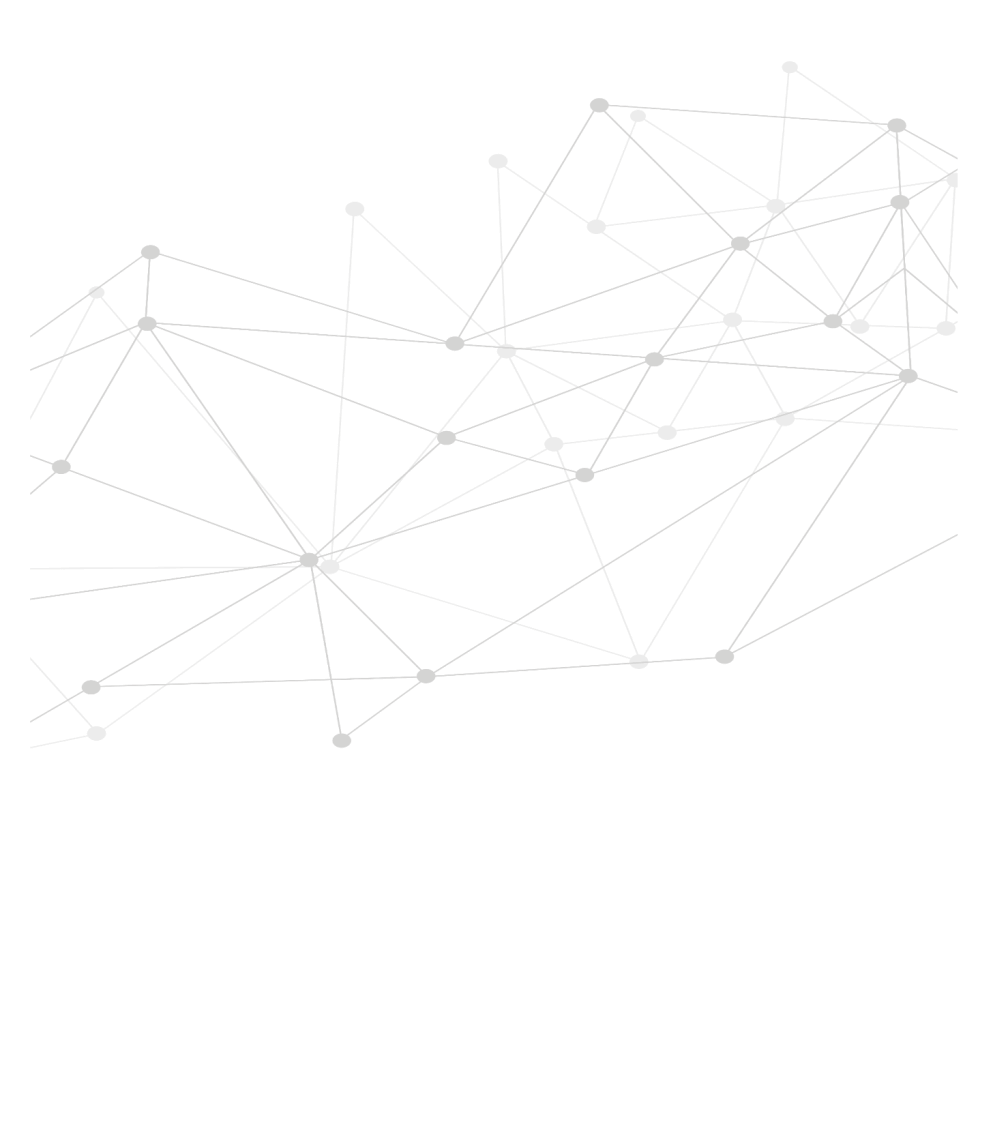 01
PART ONE
物联网的定义
01 物联网的定义
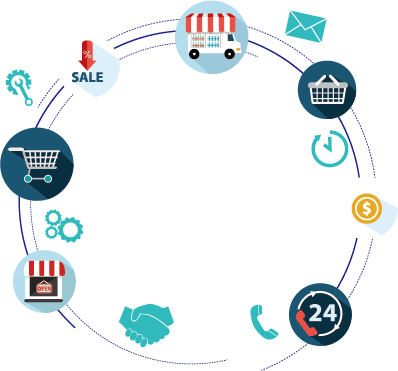 物联网——The Internet Of Things，简称IOT，顾名思义是把所有物品通过网络连接起来，实现任何物体、任何人、任何时间、任何地点（4A）的智能化识别、信息交换与管理。
也有将物联网理解为Intelligent Interconnection Of Things(IIOT)，体现出了“智慧”和“泛在网络”的含义。
物联网
The Internet Of Things
2008       IBM “智慧地球”
01 历史进程
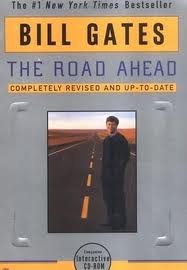 1995   Bill Gates 《未来之路》 物物互联
2005
国际电信联盟 《ITU互联网报告2005：物联网》，指出无所不在的“物联网”通信时代即将来临
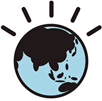 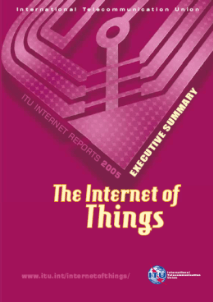 2009  “感知中国”
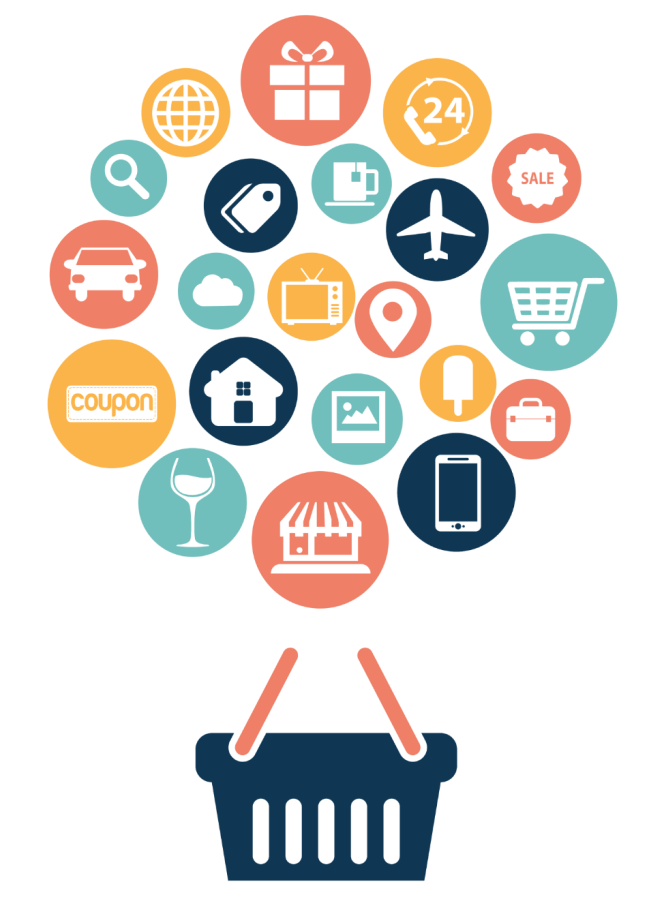 01 物联网 VS  互联网
共同点：技术基础相同
物联网和互联网都是建立在分组数据技术的基础之上的，它们都采用数据分组网作为它们的承载网；承载网和业务网是相分离的，业务网可以独立于承载网进行设计和独立发展，互联网是如此，物联网同样。
行业PPT模板http://www.1ppt.com/hangye/
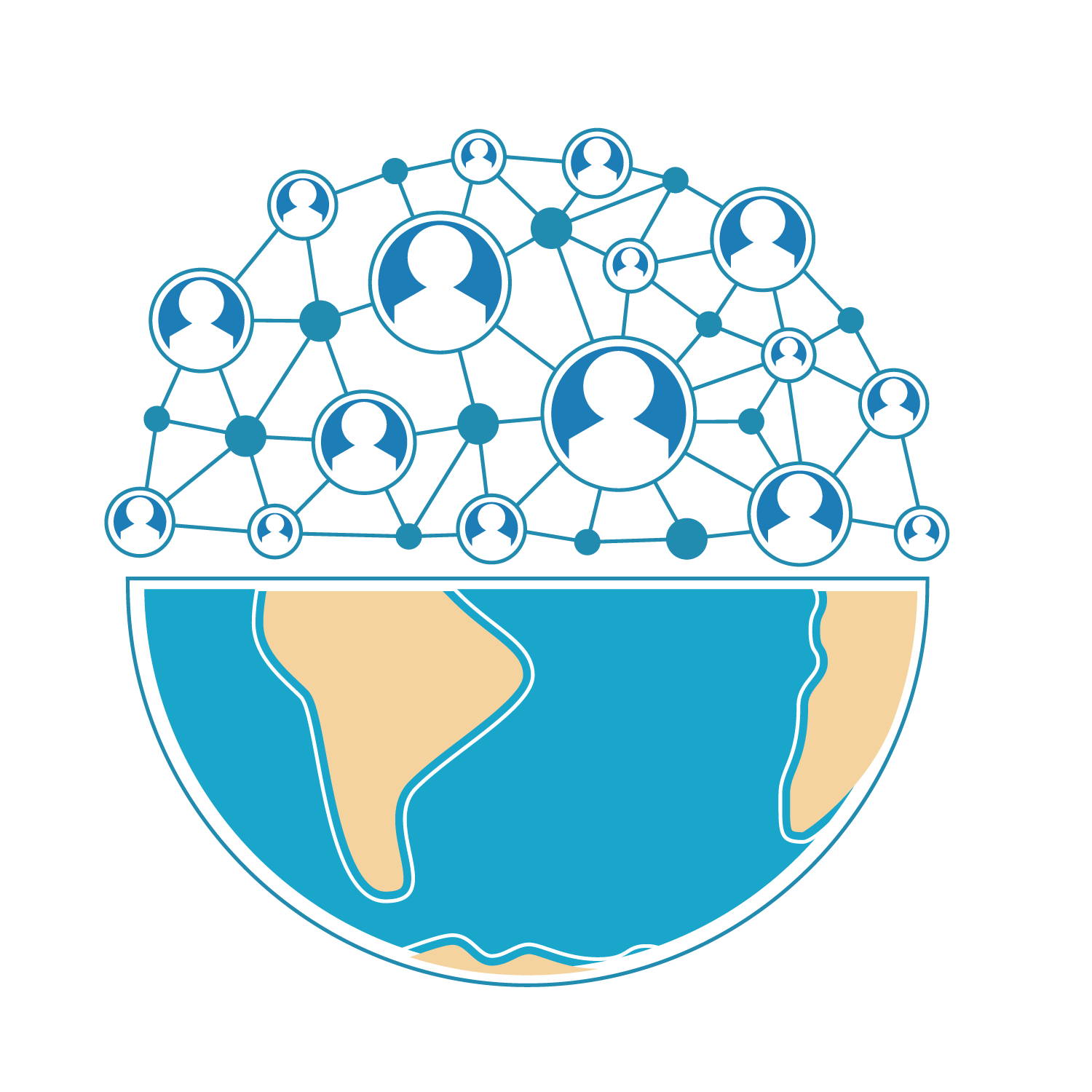 01 物联网 VS  互联网
不同点1：覆盖范围不同
物联网的覆盖范围要远大于互联网
互联网的产生是为了让人通过网络交换信息，其服务的对象是人；
物联网是为物而生，让物自由地交换信息，主要是为了管理物，间接为人服务
01 物联网 VS  互联网
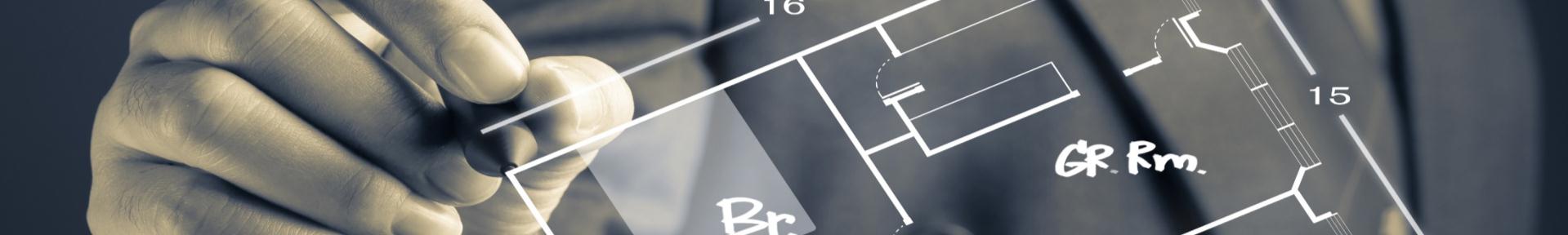 不同点1：终端接入方式不同
互联网用户通过端系统的服务器、台式机、笔记本和移动终端访问互联网资源
物联网中的传感器结点需要通过无线传感器网络的汇聚结点接入互联网；RFID芯片通过读写器与控制主机连接，再通过控制结点的主机接入互联网。
01 物联网 VS  互联网
不同点3：数据采集方式不同
互联网所能够提供的服务功能，主要是实行人与人之间的信息交互与共享
物联网的终端系统采用的是传感器、RFID，因此物联网感知的数据是传感器主动感知或者是RFID读写器自动读出的
01 物联网 VS  互联网
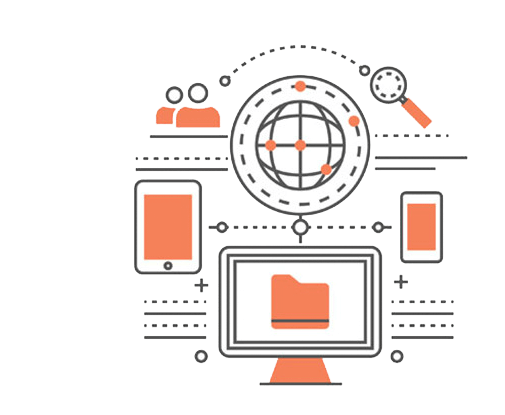 不同点4：技术范围不同
物联网运用的技术主要包括无线技术、互联网、智能芯片技术、软件技术，几乎涵盖了信息通信技术的所有领域。

互联网只是物联网的一个技术方向。互联网只能是一种虚拟的交流，而物联网实现的就是实物之间的交流。
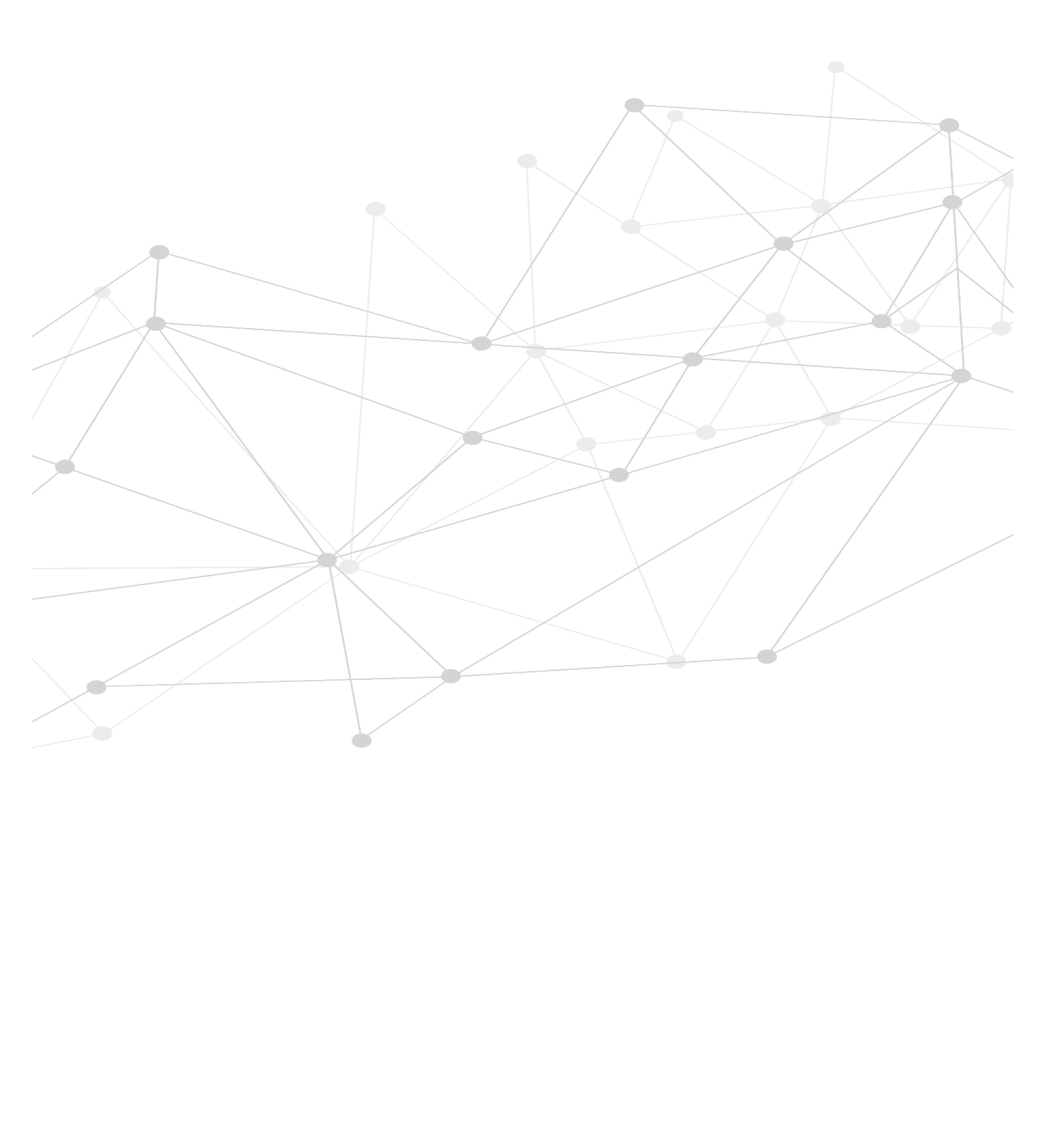 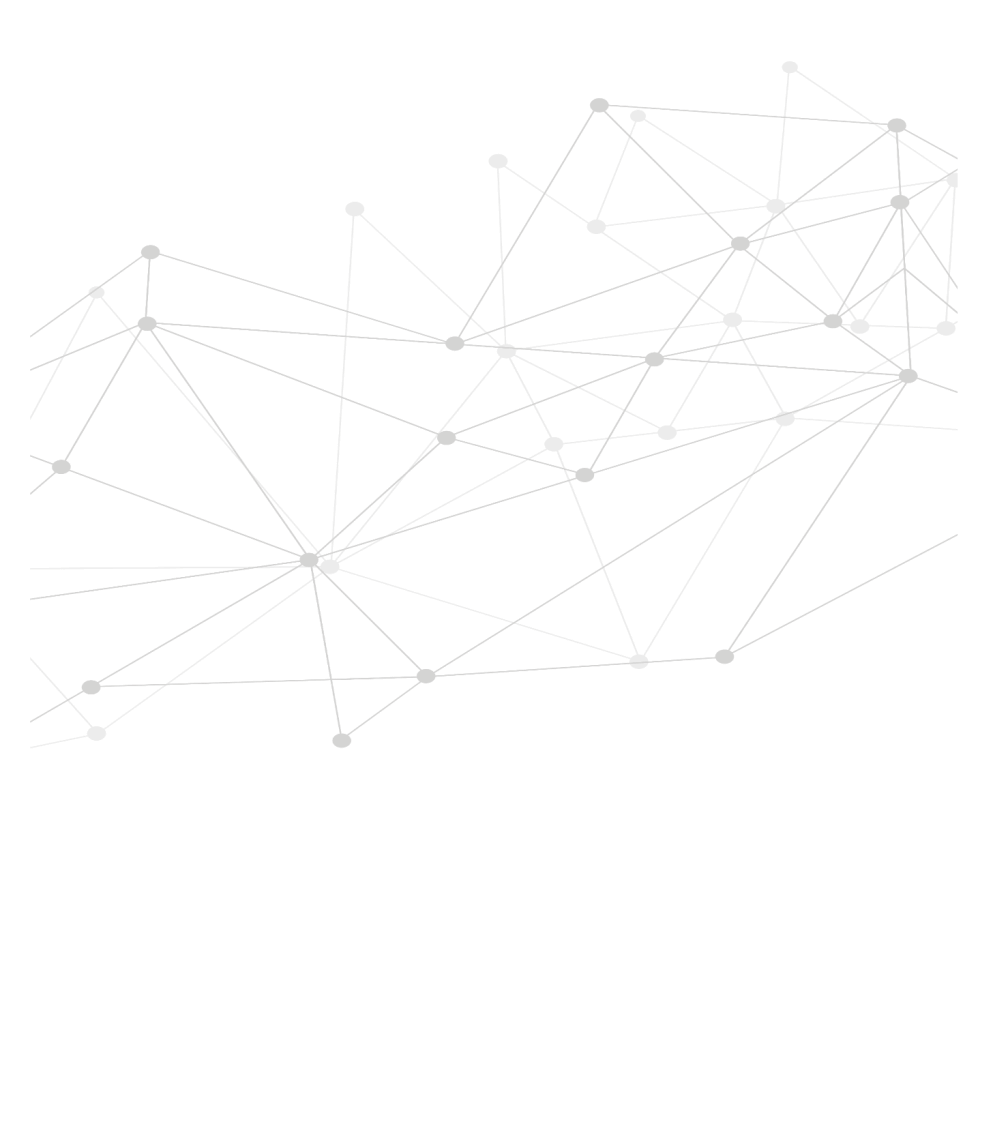 02
PART TWO
物联网核心技术
02 物联网核心技术
物联网核心技术——感知识别层
是所有上层结构的基础
让物品“开口说话、发布信息”
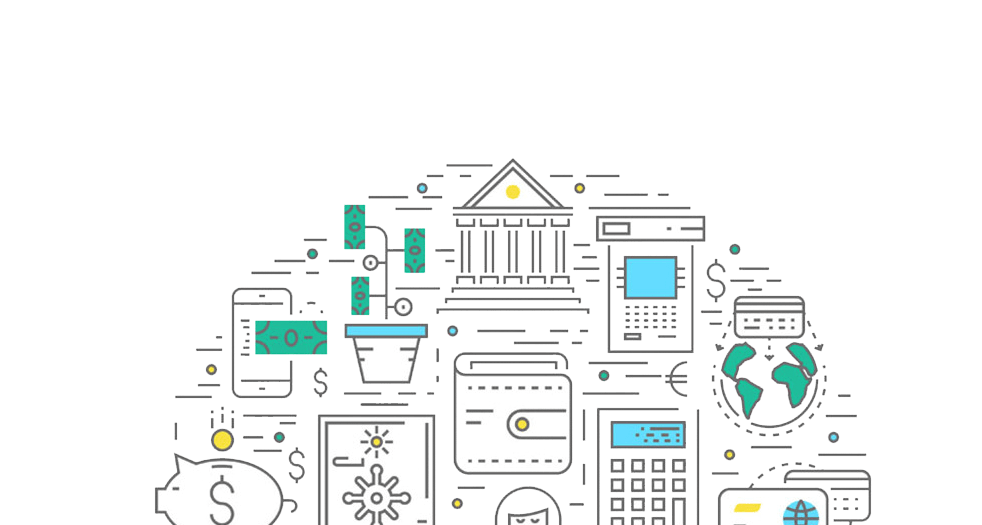 大量信息生成设备
信息生成方式多样化
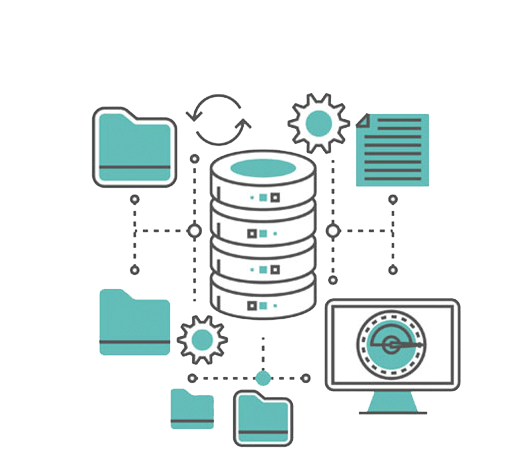 02 物联网核心技术
物联网核心技术——网络构建层
网络是物联网最重要的基础设施之一
具有强大的
纽带作用
高效、稳定、及时、安全地传输上下层的数据
02 物联网核心技术
物联网核心技术——管理服务层
③
①
②
如何存储、如何检索、如何使用、如何不被滥用
有效地整合与利用信息
物联网智慧的源泉
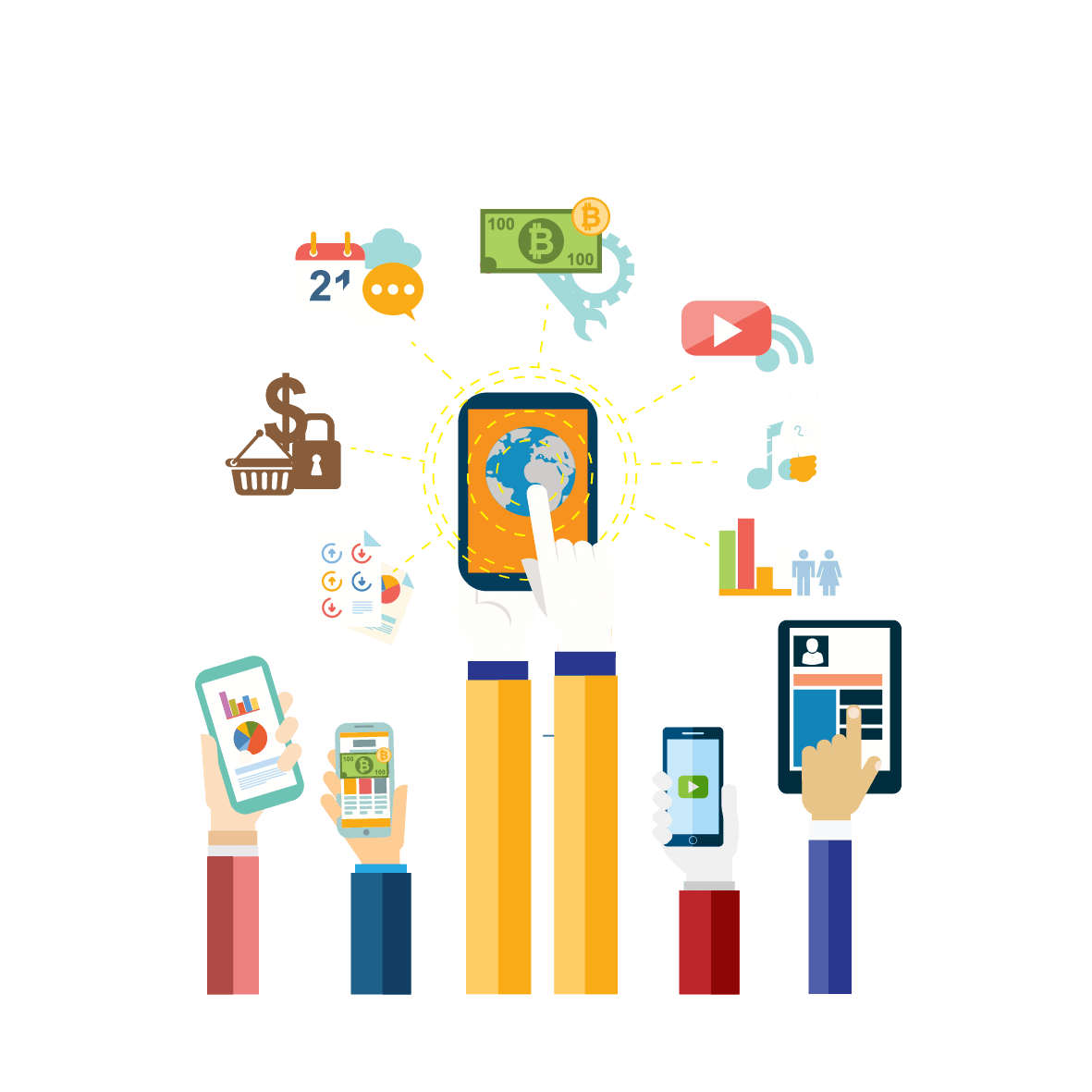 02 物联网核心技术
物联网核心技术——综合应用层
物联网应用以“物”或者物理世界为中心
物联网丰富的内涵催生出更加丰富的外延应用
物品追踪、环境感知、智能物流、智能交通、智能电网
02 物联网核心技术
各种网络形式如何服务物联网
[Speaker Notes: https://www.ypppt.com/]
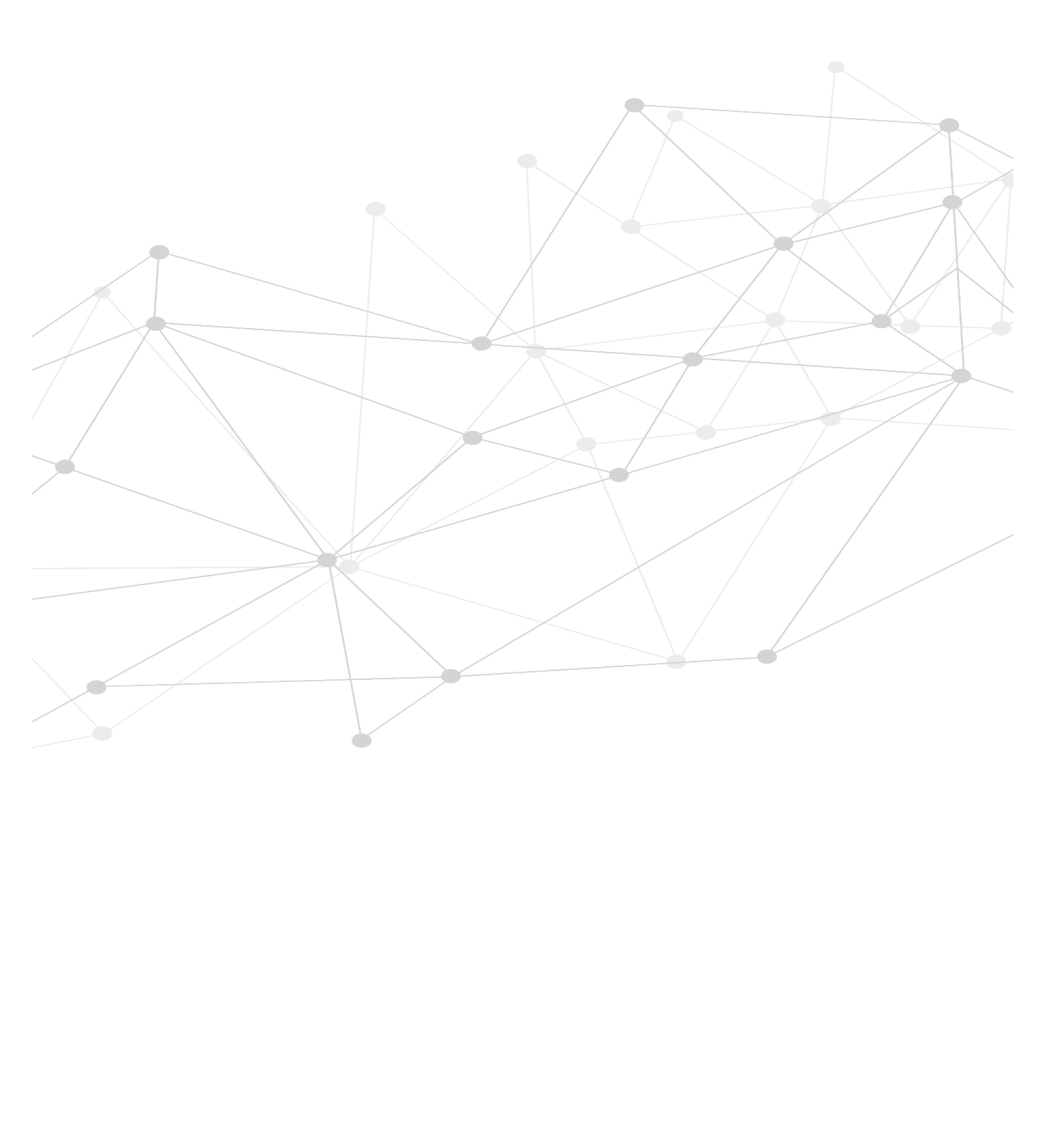 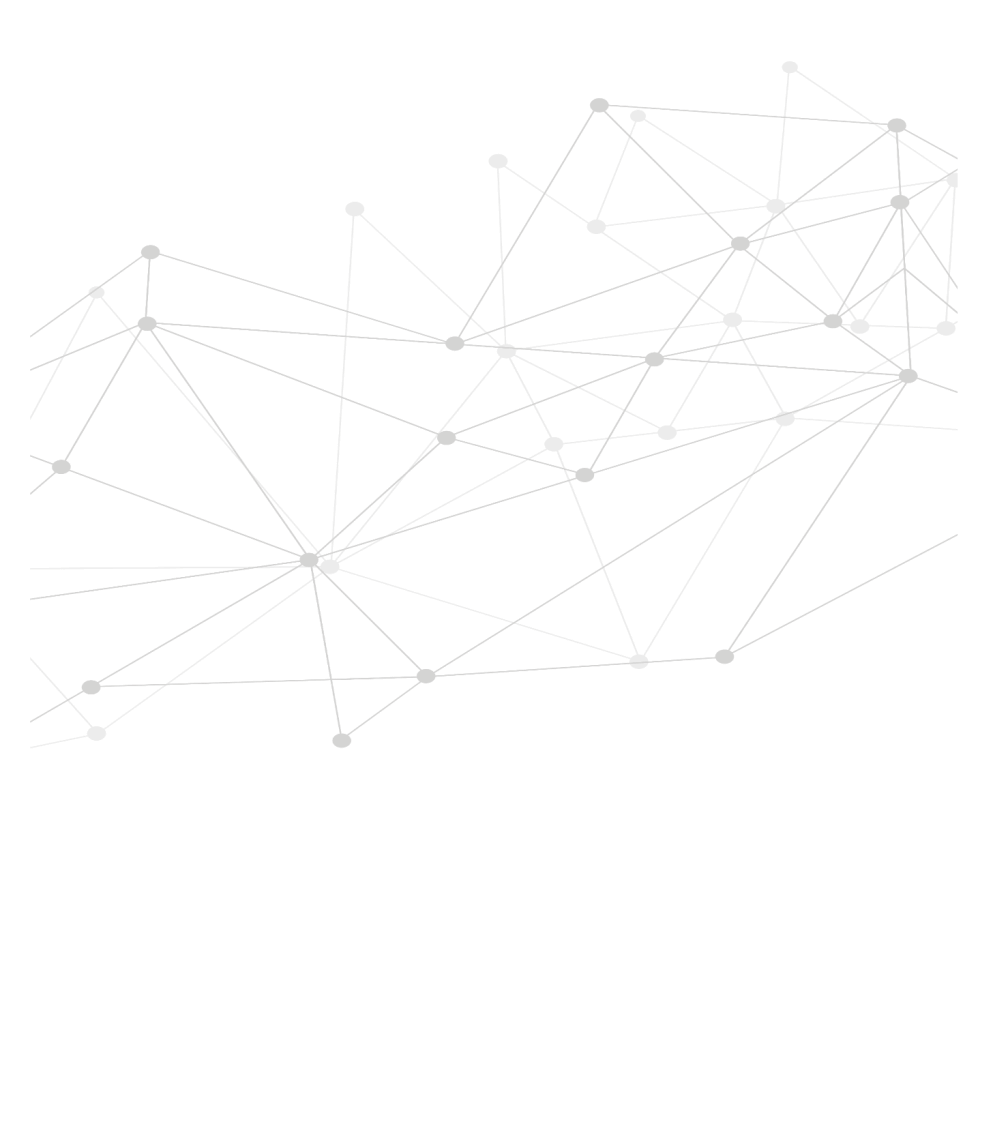 03
PART THREE
中国物联网发展现状
03 中国物联网发展水平
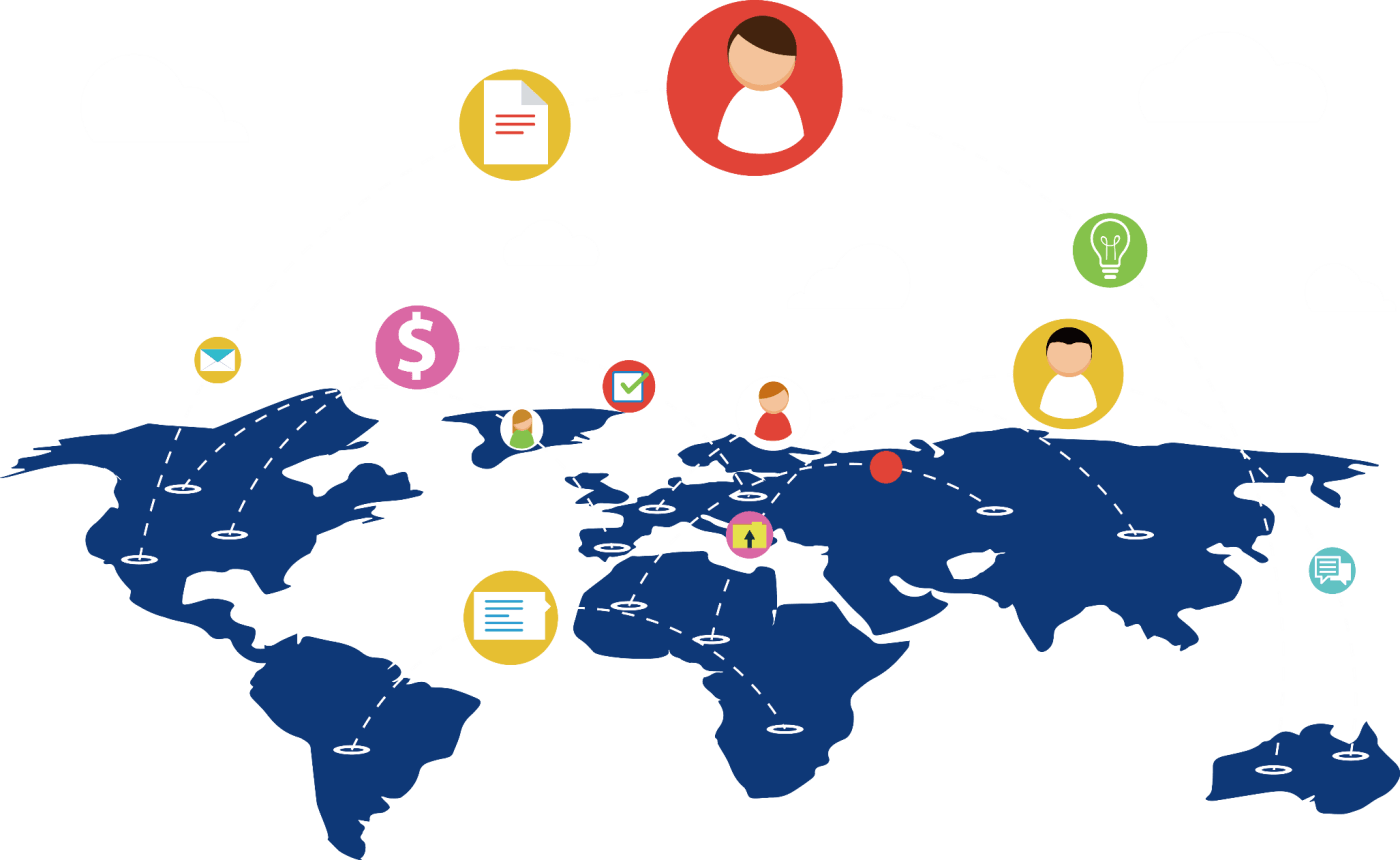 温家宝总理09年4次提到物联网，物联网目前已成为国家五大战略性新产业第二，由此可见中国对物联网的重视程度
03 中国物联网发展优势
第一，我国早在1999年就启动了物联网核心传感网技术研究，研发水平处于世界前列；
第二，在世界传感网领域，我国是标准主导国之一，专利拥有量高；
第三，我国是目前能够实现物联网完整产业链的国家之一；
第四，我国无线通信网络和宽带覆盖率高，为物联网的发展提供了坚实的基础设施支持；
第五，我国已经成为世界第二大经济体，有较为雄厚的经济实力支持物联网发展
03 物联网发展的劣势
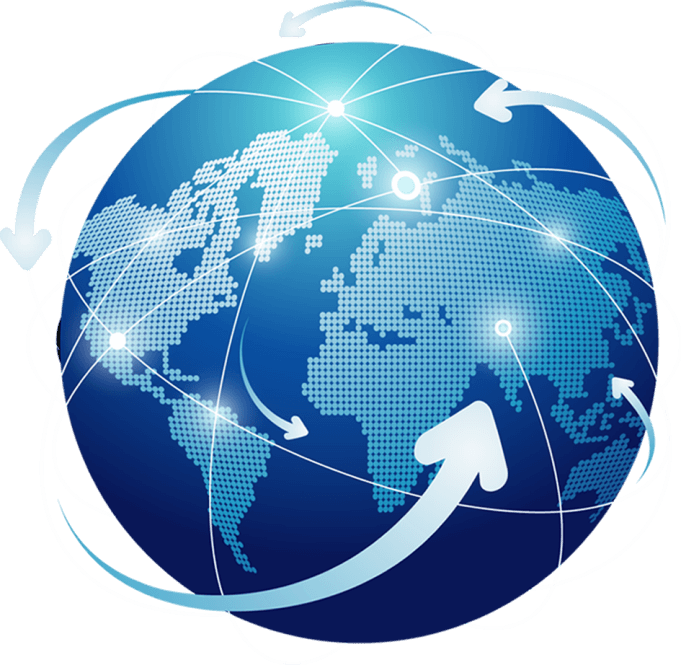 劣势
然而，虽然我国在物联网的研究方面与美国、欧盟、日本和韩国等具有同发优势，享有国际话语权，但也要清醒地认识到，中国在基础网络设施、核心技术掌握上，同发达国家相比，尚有不小的差距。
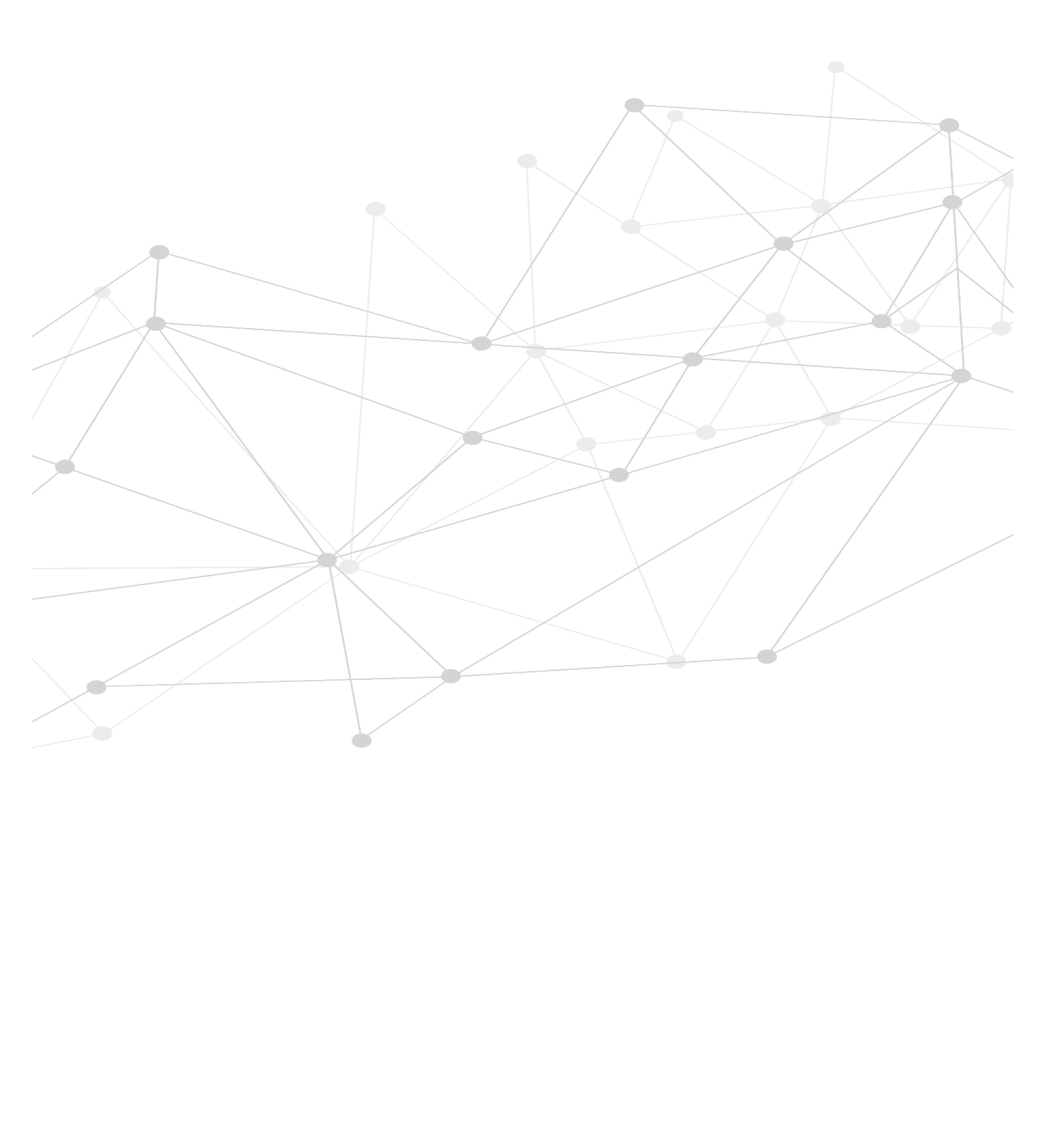 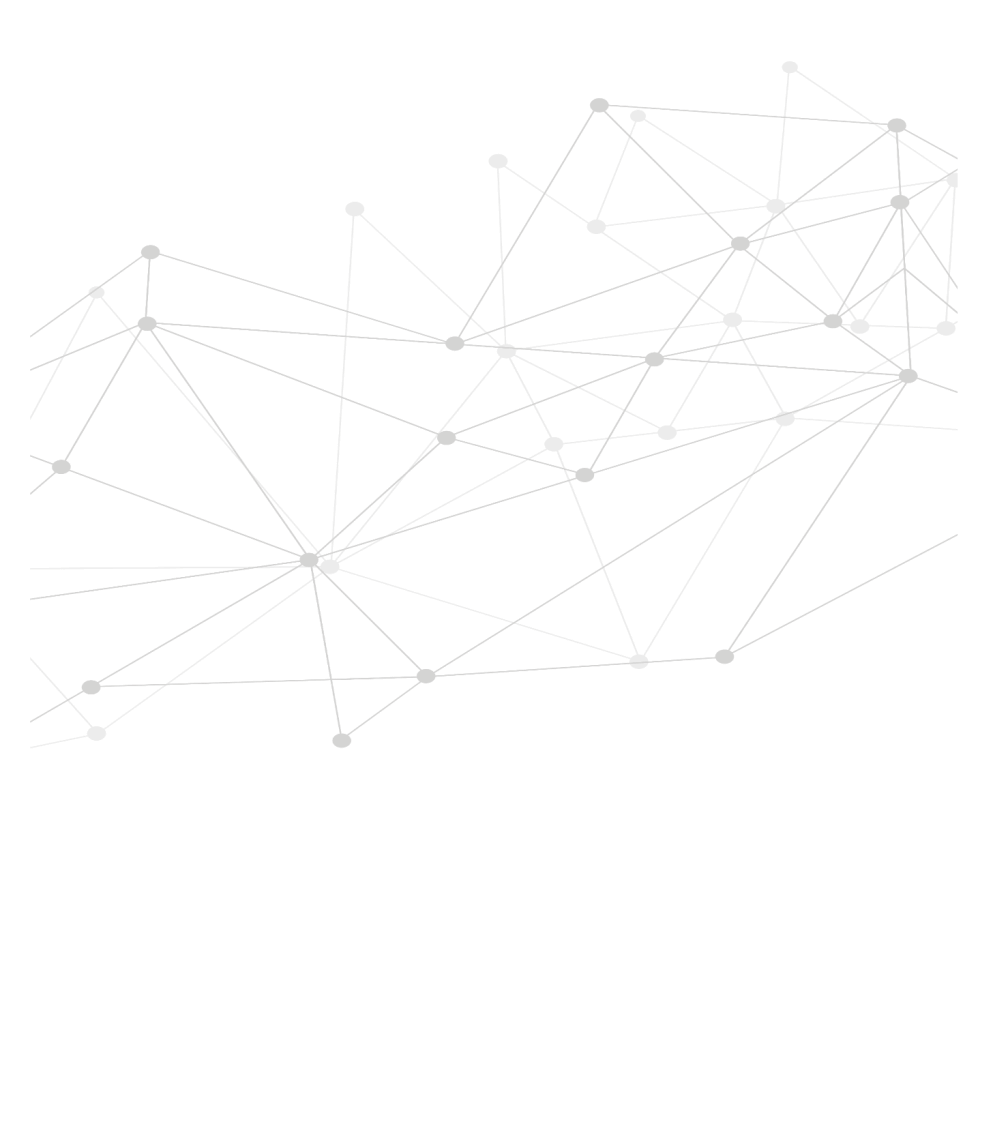 04
PART FOUR
物联网的典型应用
04 物联网的应用模式
对象的智能标签
01
智能卡上的金额余额，二维码中所包含的网址和名称
环境监控和对象跟踪
通过二氧化碳传感器监控大气中二氧化碳的浓度，通过GPS标签跟踪车辆位置，通过交通路口的摄像头捕捉实时交通流程等。
02
对象的智能控制
03
根据光线的强弱调整路灯的亮度，根据车辆的流量自动调整红绿灯间隔等。
04 物联网的应用模式
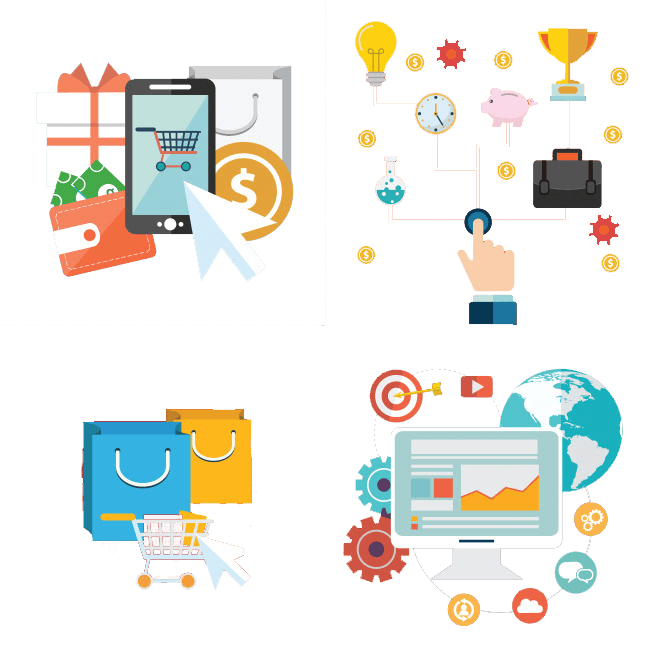 智能城市
智能家居
智能交通
M2M应用
智能物流
精准农业
智能环保
智能医疗
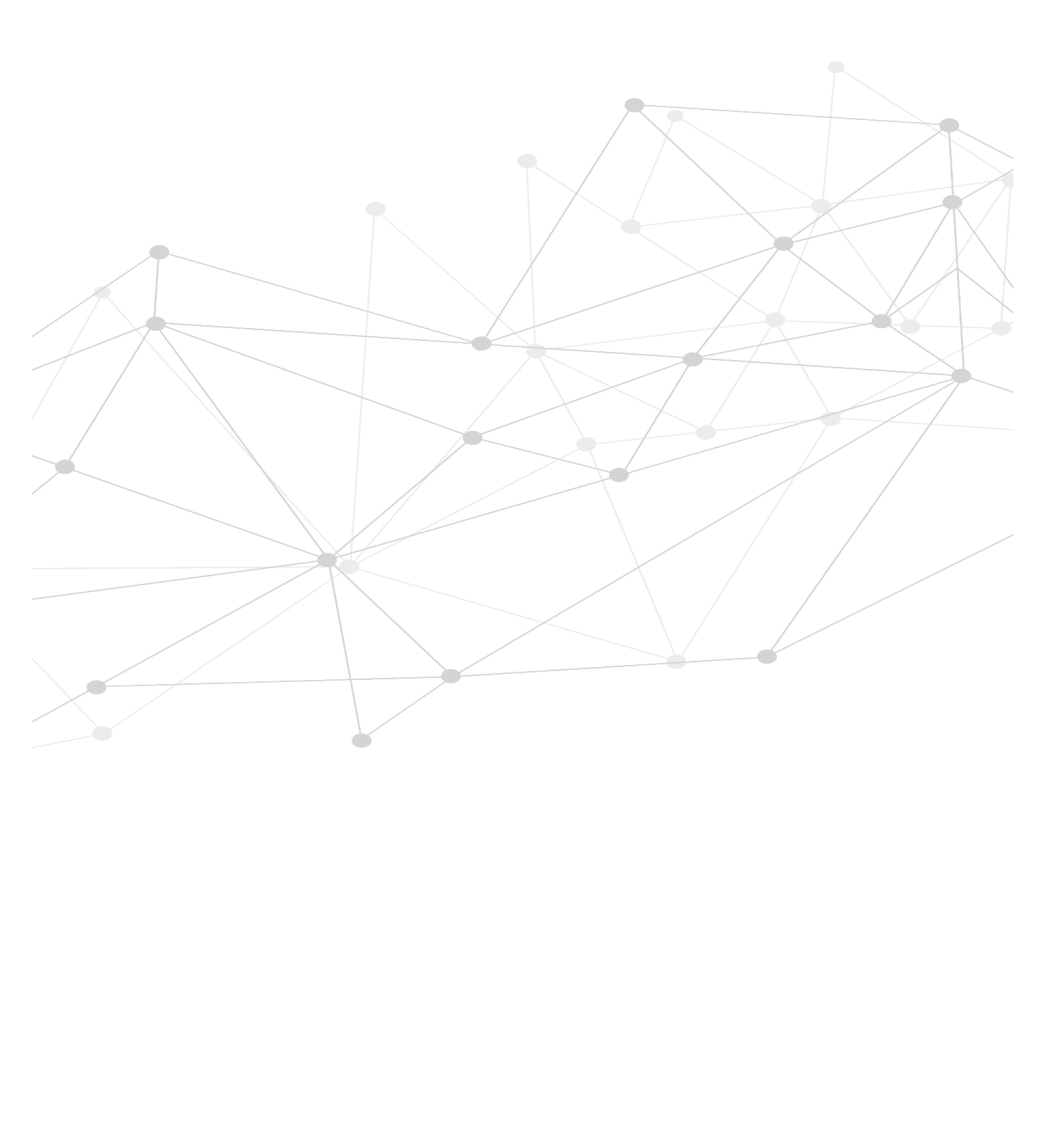 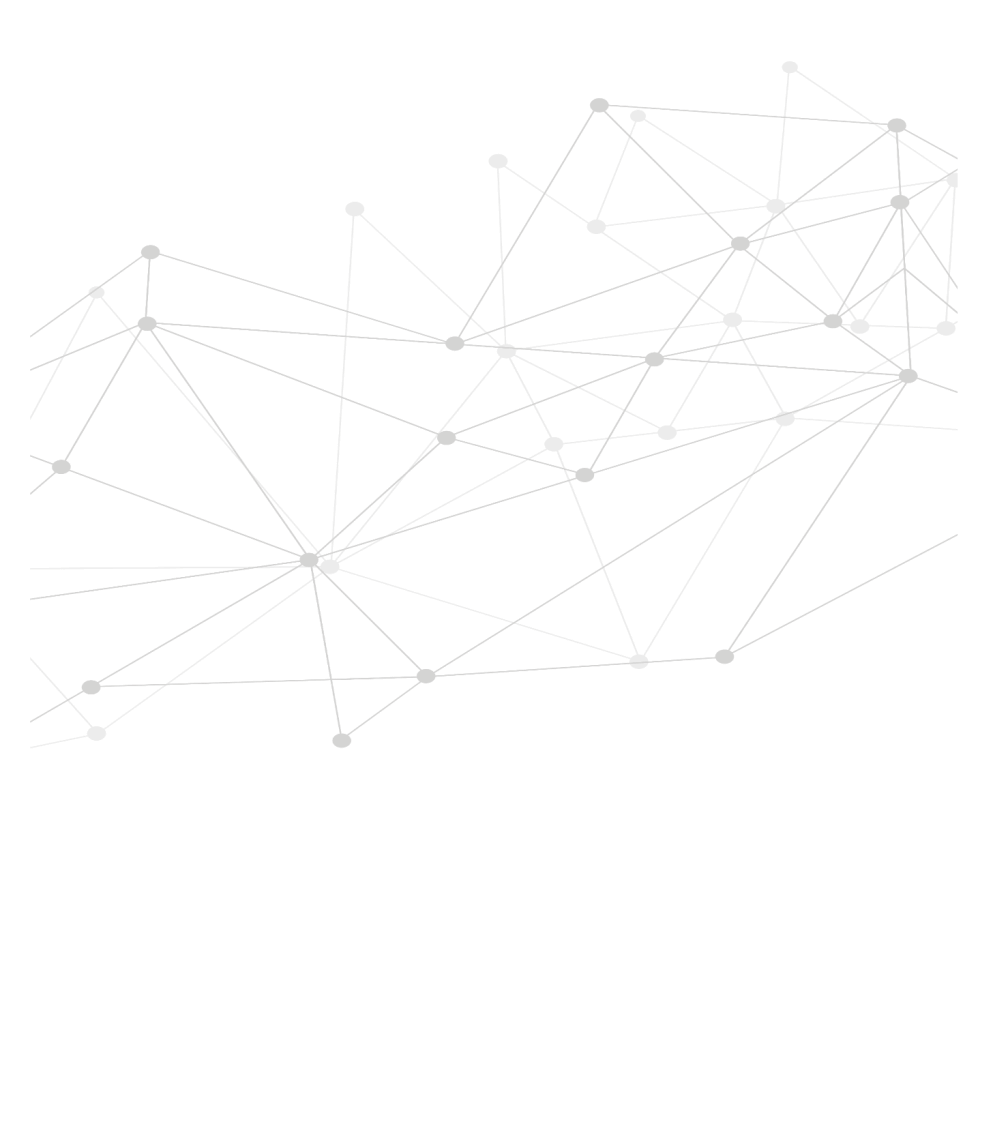 05
PART FIVE
物联网发展瓶颈及战略思考
05 物联网的理解误区
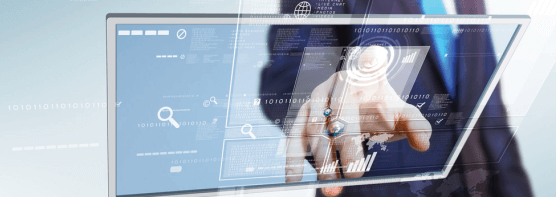 物联网概念不清晰
物联网“新瓶”装“老酒”
尚处于发展的初期阶段，应用少，商业模式缺乏，是炒作，是忽悠。
物联网与互联网相比，其本质差异是物联网强调了信息的自动提取。
05 物联网的理解误区
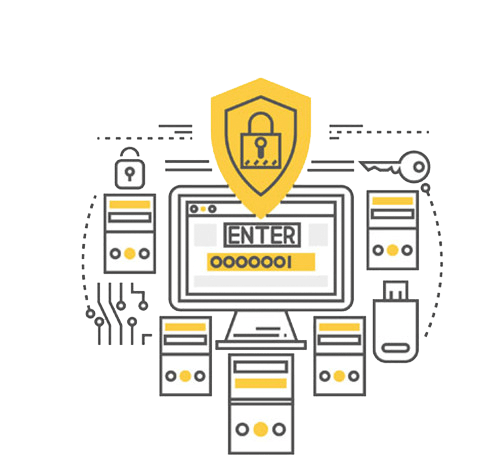 把传感网或RFID网等同于物联网。
把物联网当成互联网的无边无际的无限延伸。
认为物联网就是物物互联的无所不在的网络。
把物联网当成个筐，什么都往里装。
05 物联网发展的瓶颈
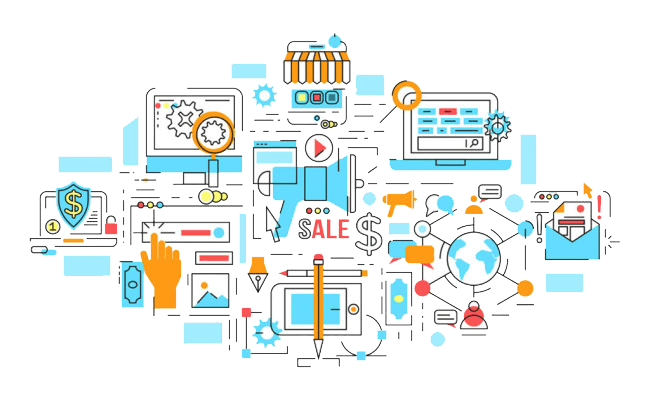 统筹规划和顶层设计缺乏
规模化应用不足
标准规范缺失
成熟商业模式缺乏
核心技术缺位
产业链不完善
05 物联网发展趋势
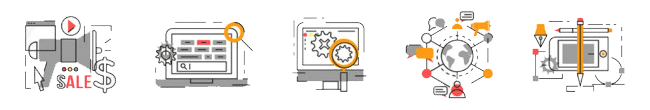 发展趋势
业内专家认为，物联网一方面可以提高经济效益，大大节约成本；另一方面可以为全球经济的复苏提供技术动力。目前，美国、欧盟等都在投入巨资深入研究探索物联网。我国也正在高度关注、重视物联网的研究。
05 物联网发展思考
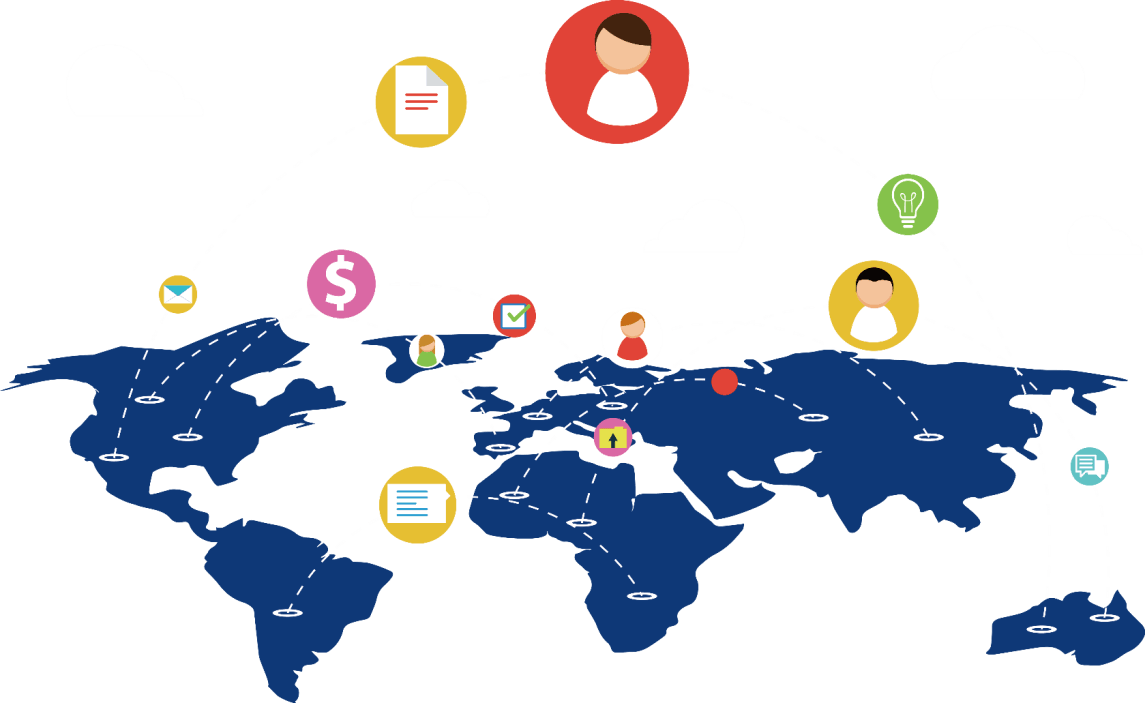 物联网产业的崛起，仅靠“锦上添花”是不够的，必须靠“雪中送炭”式的应用所产生的巨大的经济效益和社会效益才有可能成功，智能化应用是成功的关键
企业是物联网产业发展的主体，以官产学研结合为纽带，以应用为核心，政府推动的高水平的产业规划和有效的资源集聚和整合是成功的催化剂，强调“应用先行、技术突破、产业同步”。
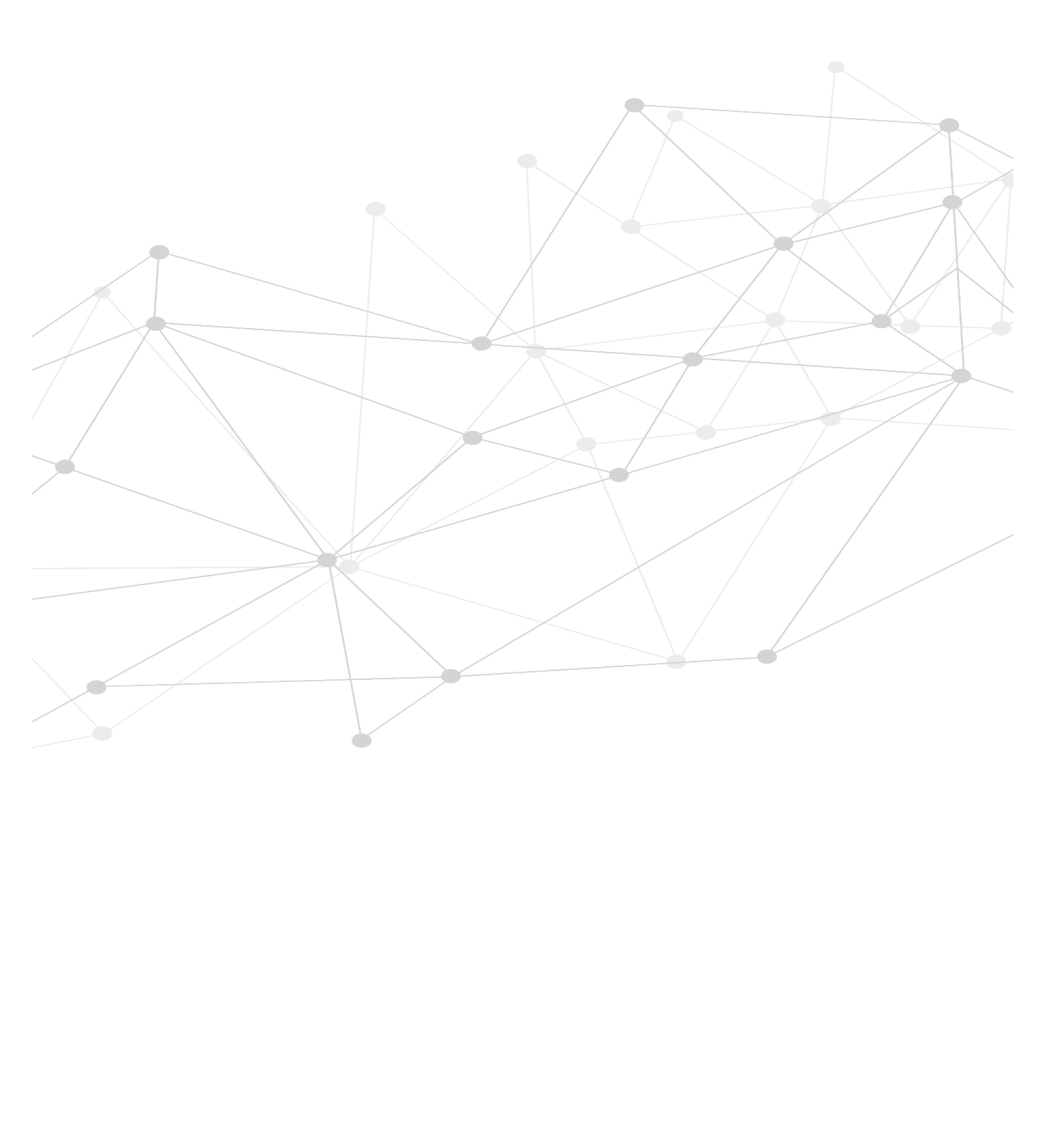 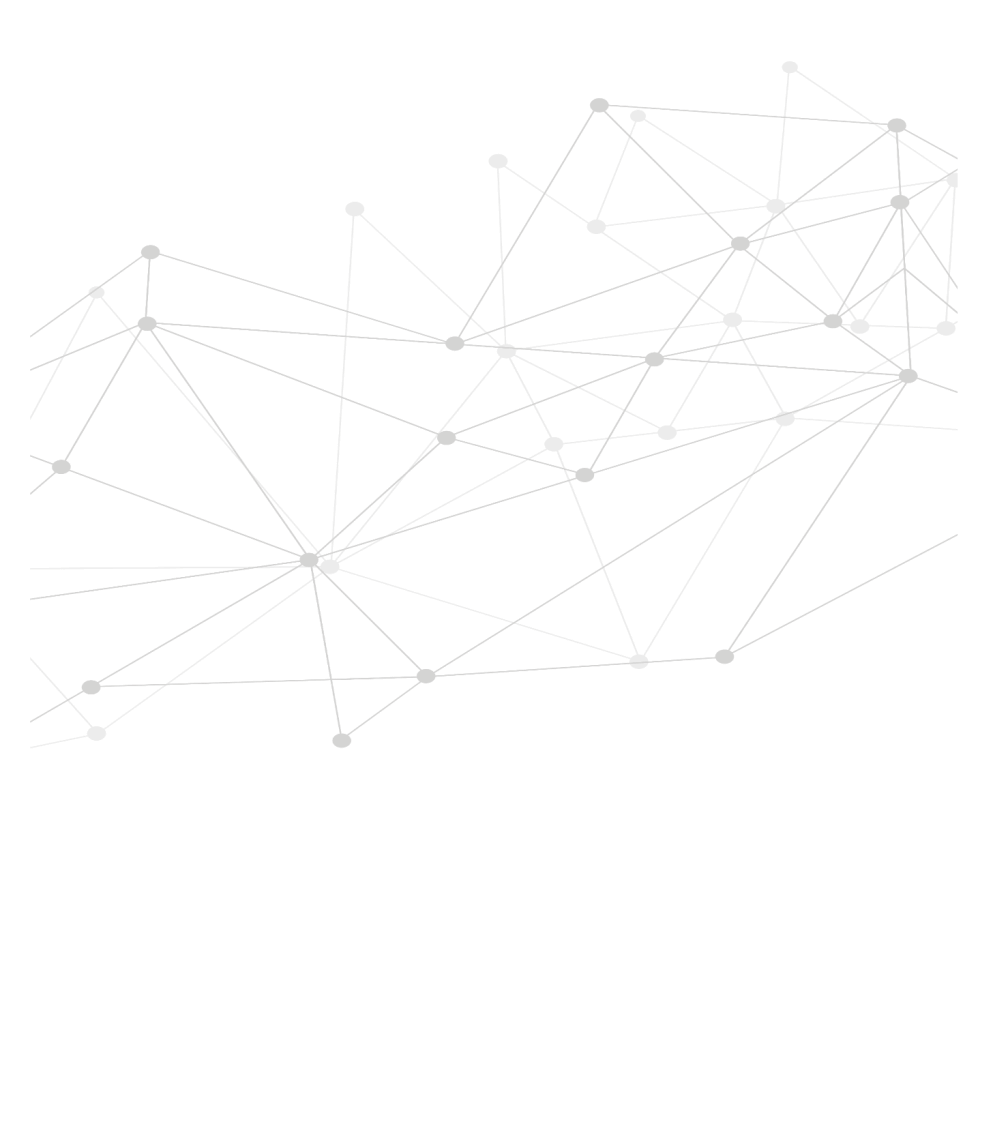 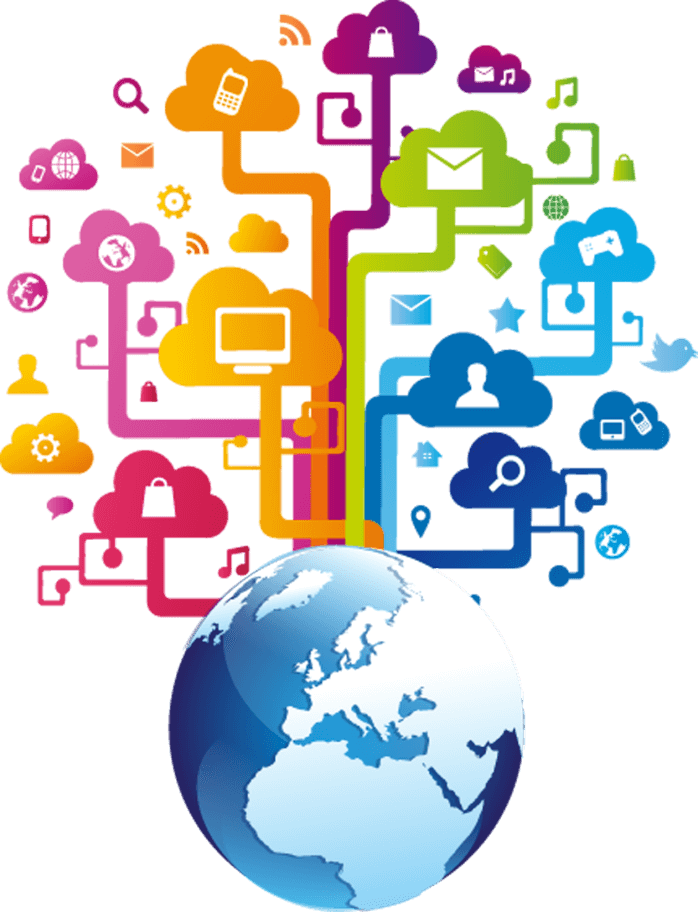 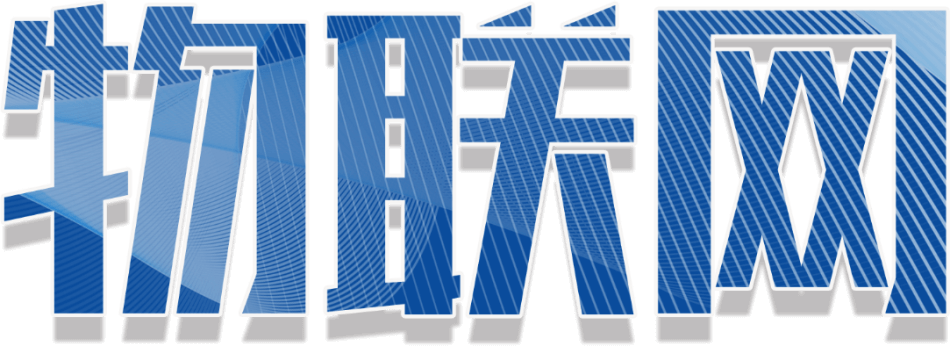 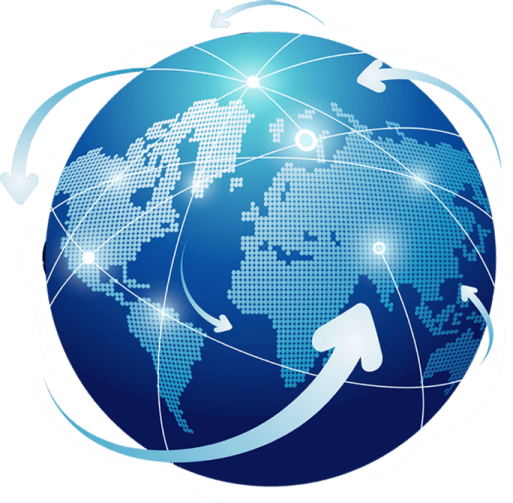 演示完毕，谢谢观看！